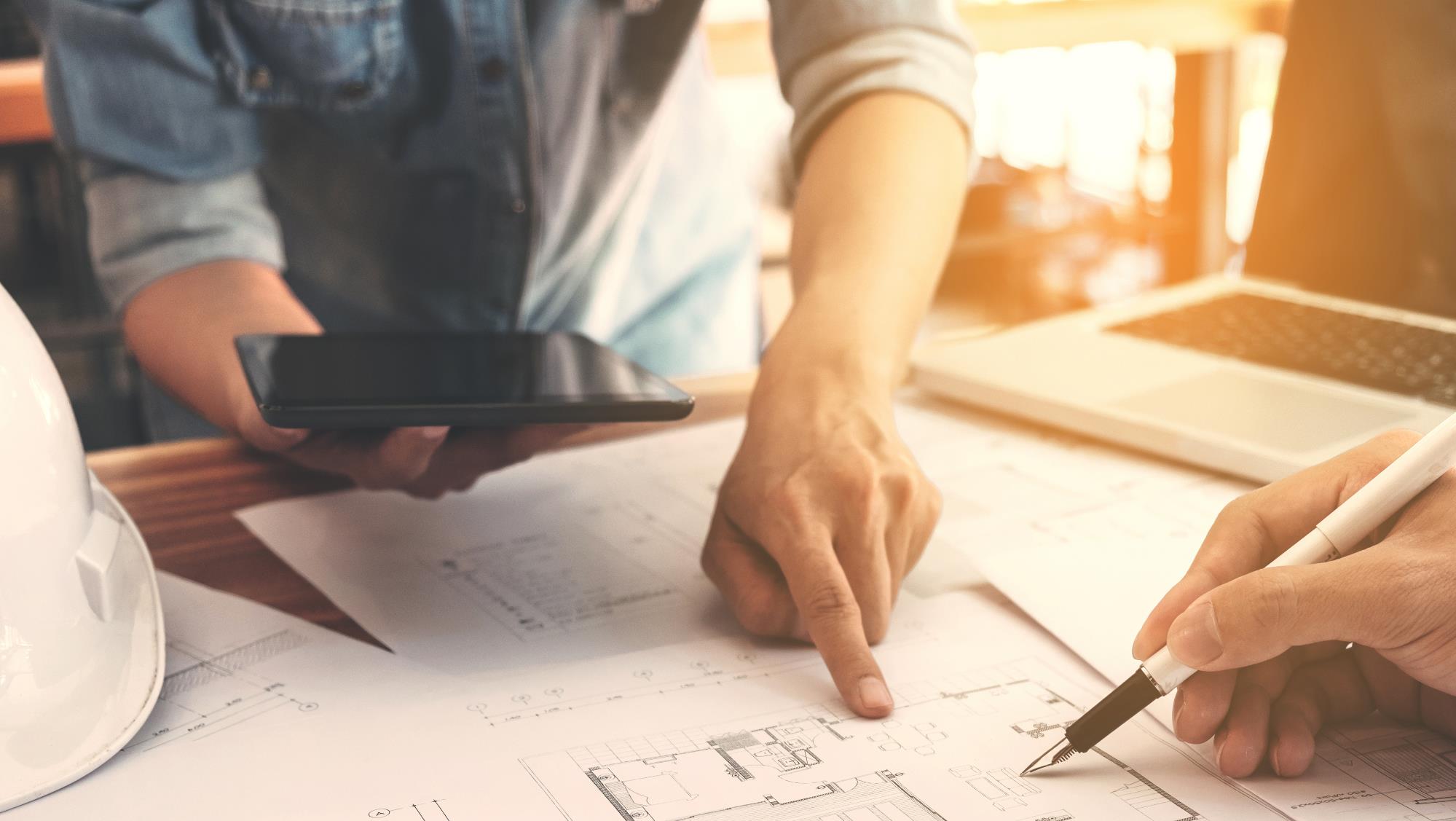 Los AngelesFires Impact Sacramento Market
Rental and Sales
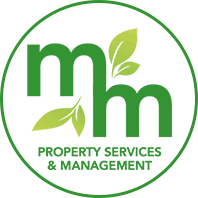 The Los Angeles fires will likely have a ripple effect on the Sacramento housing market, impacting both rentals and sales.
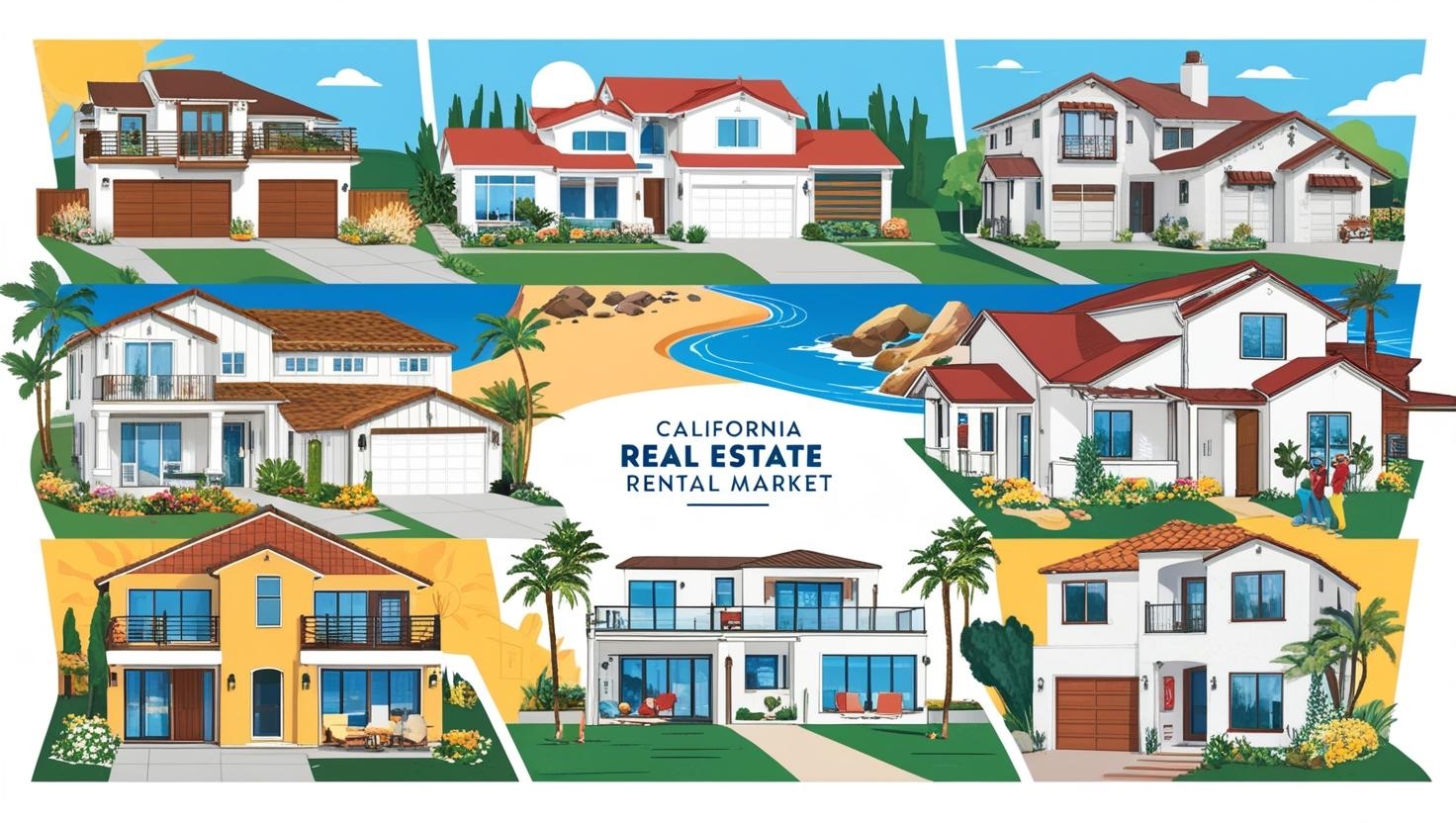 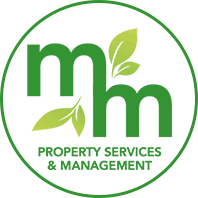 Rental Market:


 Increased Demand: People displaced by the fires in Los Angeles may seek temporary or permanent housing in more affordable areas like Sacramento. This increased demand could drive up rental prices and make it more competitive for renters in Sacramento.

 Limited Supply: If a significant number of people relocate to Sacramento, it could strain the existing rental supply, further exacerbating the price increases.
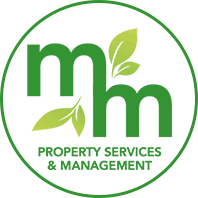 Sacramento Sales Market:
Increased Competition:
 Some individuals who lose their homes in Los Angeles may choose to relocate permanently to Sacramento, increasing demand for homes for sale. This could lead to more competition among buyers and potentially drive-up home prices. 

Shift in Preferences: 
Buyers may become more cautious about purchasing homes in fire-prone areas, potentially increasing interest in areas like Sacramento that are considered less at risk.
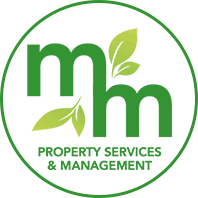 Sacramento Sales Market:
Insurance Costs:
 The fires could lead to increased insurance premiums in high-risk areas throughout California, including parts of Los Angeles. This could make homeownership more expensive in those areas, potentially pushing some buyers towards more affordable markets like Sacramento.

Historical Precedent:
After the 2017 Wine Country fires in the San Francisco Bay Area, Sacramento saw an influx of people seeking housing, which impacted both the rental and sales markets. This provides a historical precedent for how wildfires in one region can affect housing markets in nearby areas.
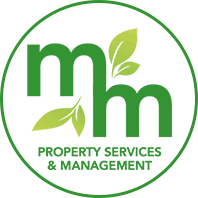 Overall Impact:
While the full extent of the impact is difficult to predict, it's likely that the Los Angeles fires will contribute to increased demand and potentially higher prices in the Sacramento housing market, both for rentals and sales.

It's important to note that these are potential impacts, and the actual effects may vary depending on the scale of displacement and the overall economic conditions.
M&M Properties | digital@mmproperties.info | 916.500.8188